EPI-Hi Sensor System
Mark Wiedenbeck
MW  21 Oct 2013
SPP/ISIS PDR: EPI-Hi Sensor Draft Slides
1
Outline
 Measurement Requirements
 Sensor System Overview
 Low-Energy Telescopes
 High-Energy Telescope
 Solid State Detectors
 Species and Energy Coverage and Energy Binning
 Element Resolution
 Helium Isotope Identification
 Electron Identification
 Fields of View
 Angular Sectoring
 Measurement Cadences
 Dynamic Range in Particle Intensities
 Redunancies:  Design for Graceful Degradation
 Additional Capabilities: Bonus Science Opportunities
 Peer Review Results
 Summary
MW  21 Oct 2013
SPP/ISIS PDR: EPI-Hi Sensor Draft Slides
2
EPI-Hi Measurement Requirements
Protons and Heavy Ions
 energy range: 1 MeV/nuc (TBR) to ≥50 MeV/nuc
 energy binning: ≥6 bins per decade
 cadence: at least energy bin with time resolution of 5 s or better
 FoV: ≥π/2 sr in sunward and anti-sunward hemispheres (incl. 10° from S/C-Sun line)
 angular sectoring: ≤30° sector width
 composition: at least H, He, C, O, Ne, Mg, Si, Fe, 3He
 species resolution: FWHM ≤ 0.5 (TBR) × separation from nearest abundant neighbor
 max intensity: up to 10% (TBR) of upper limit proton spectrum from EDTRD
Electrons
 energy range: 0.5 MeV (TBR) to ≥3 MeV
 energy binning: ≥6 bins per decade
 cadence: at least energy bin with time resolution of 1 s or better
 FoV: ≥π/2 sr in sunward and anti-sunward hemispheres (incl. 10° from S/C-Sun line)
 angular sectoring: ≤45° sector width
 max intensity: up to 10% (TBR) of upper limit electron spectrum from EDTRD*
*Note: upper limit electron spectrum not yet specified in EDTRD
MW  21 Oct 2013
SPP/ISIS PDR: EPI-Hi Sensor Draft Slides
3
EPI-Hi Sensor System Overview (1/2)
Sensor Approach:
 all sensor elements are silicon solid state detectors
 multiple detector telescopes to provide large energy range and sky coverage
 some telescopes double ended to increase sky coverage
 detector segmentation to provide angular sectoring and adjustable geometrical factor
Heritage:
 numerous energetic particle instruments over the past 40 years
 direct predecessor:  STEREO/LET & HET
Key Differences:
 thinner detectors and windows to reduce energy threshold
 compact telescope designs to reduce saturation at high particle intensities and backgrounds at low intensities
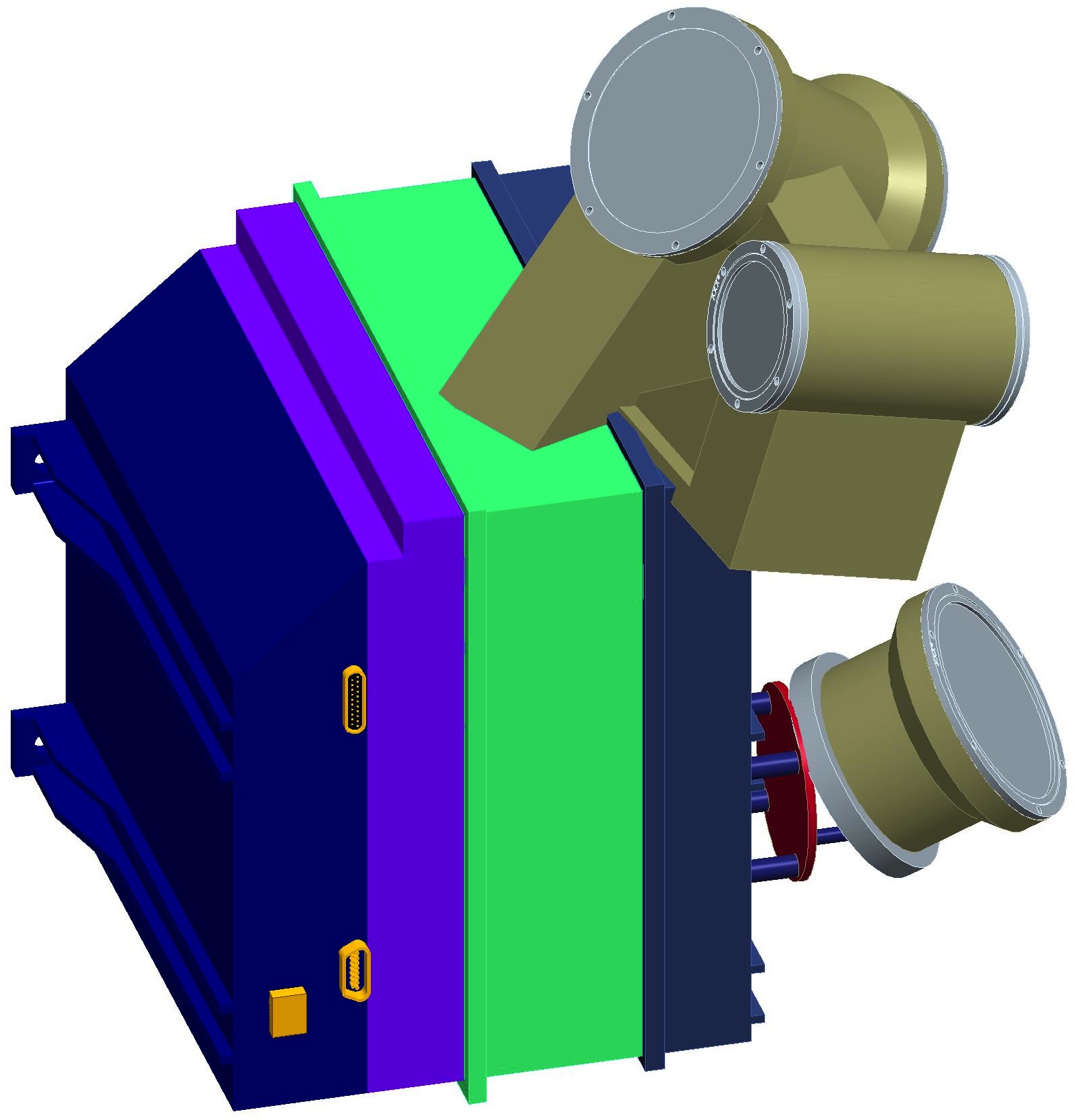 LET1
HET
LET2
MW  21 Oct 2013
SPP/ISIS PDR: EPI-Hi Sensor Draft Slides
4
EPI-Hi Sensor System Overview (2/2)
3 detector telescopes:
 one double-ended low-energy telescope (LET1)
 one single-ended low-energy telescope (LET2)
 one double-ended high-energy telescope (HET)
 all sensor elements are ion-implanted silicon solid-state detectors
 signals from each telescope processed by an individual electronics board
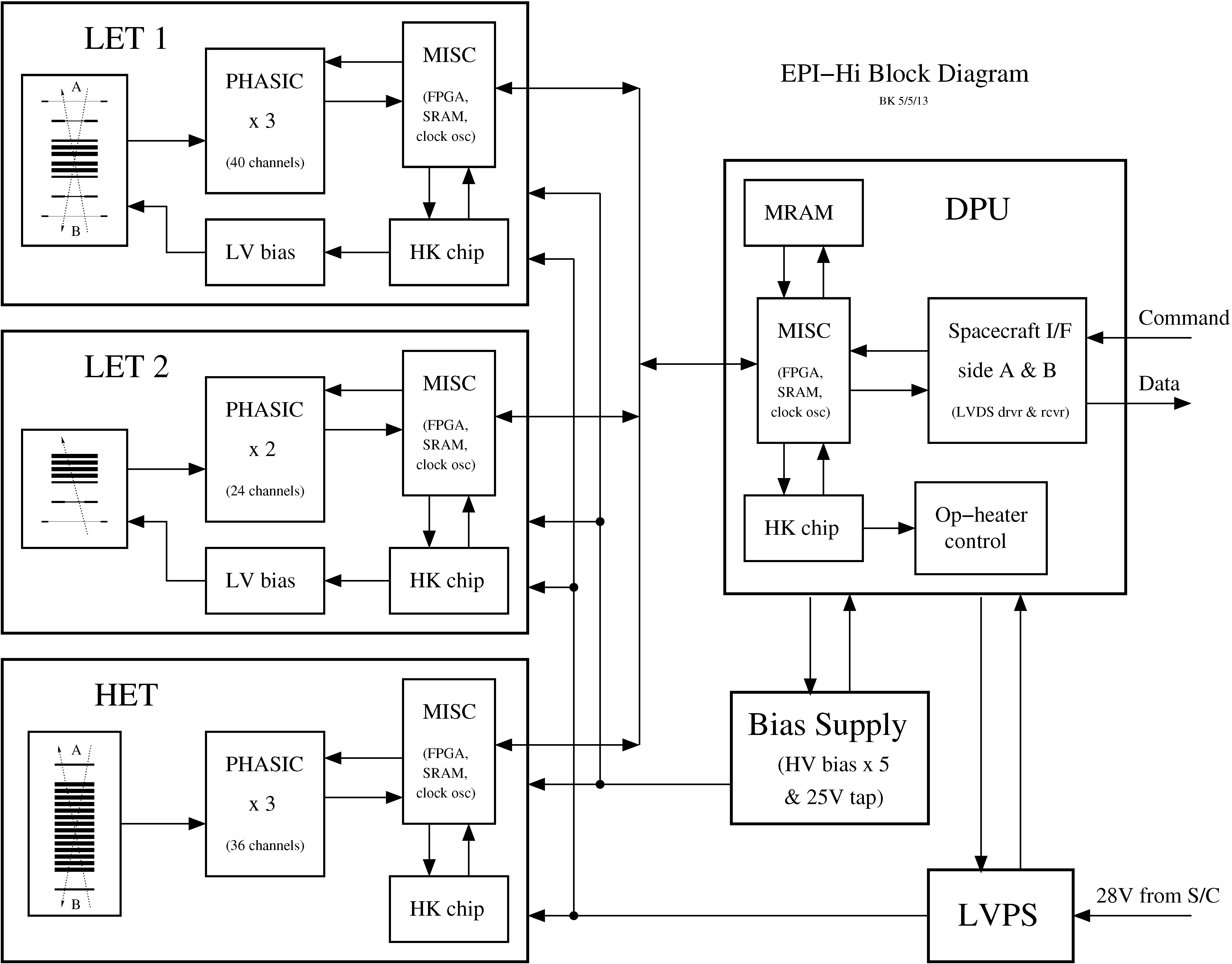 MW  21 Oct 2013
SPP/ISIS PDR: EPI-Hi Sensor Draft Slides
5
Low-Energy Telescopes
Conceptual Cross Sections
LET1 (double ended)
LET2 (single ended)
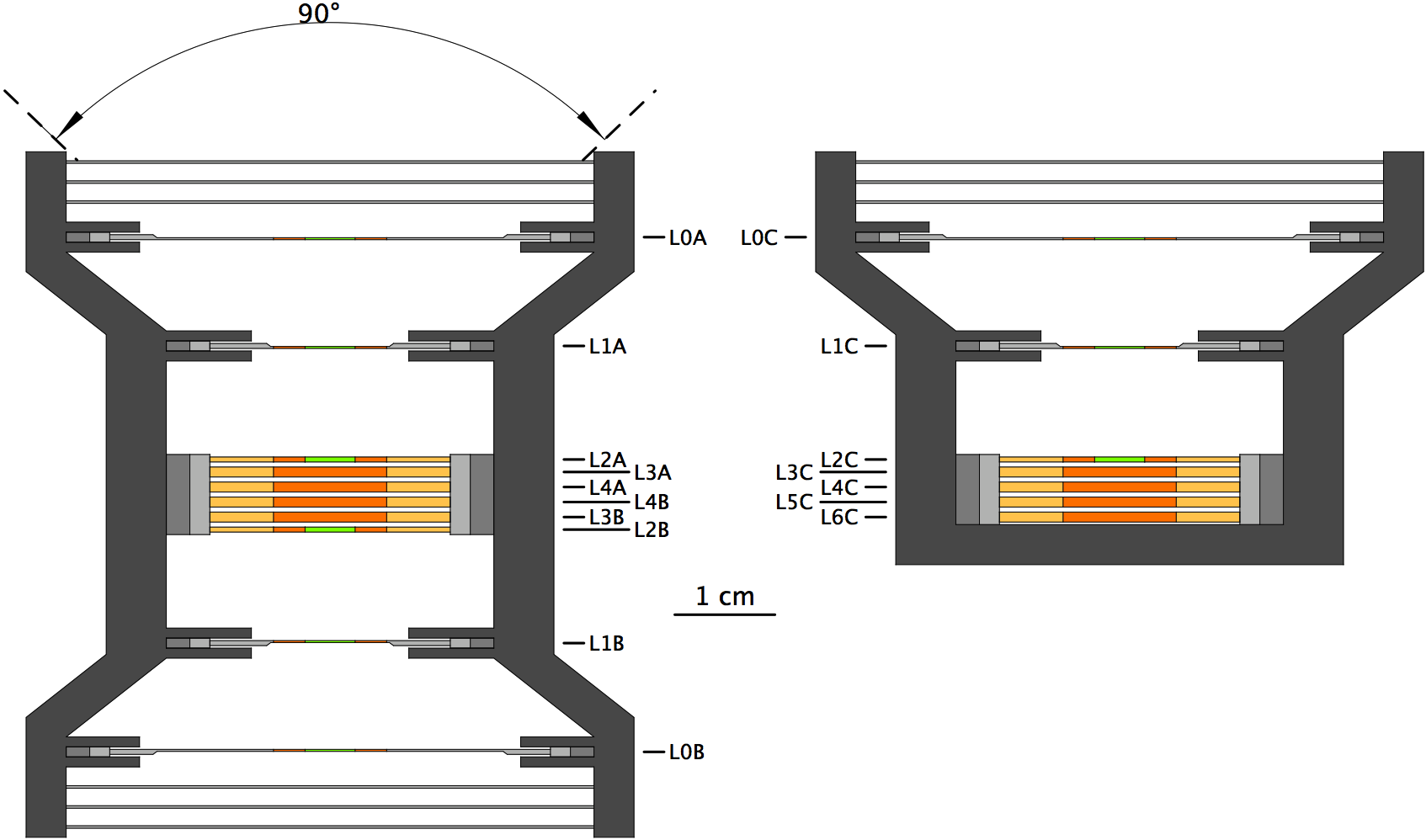 windows (each end):
  2 μm, 1 μm, 1μm Kapton
color:  active silicon
grey: inactive material
MW  21 Oct 2013
SPP/ISIS PDR: EPI-Hi Sensor Draft Slides
6
High-Energy Telescope
Conceptual Cross Section
HET (double ended)
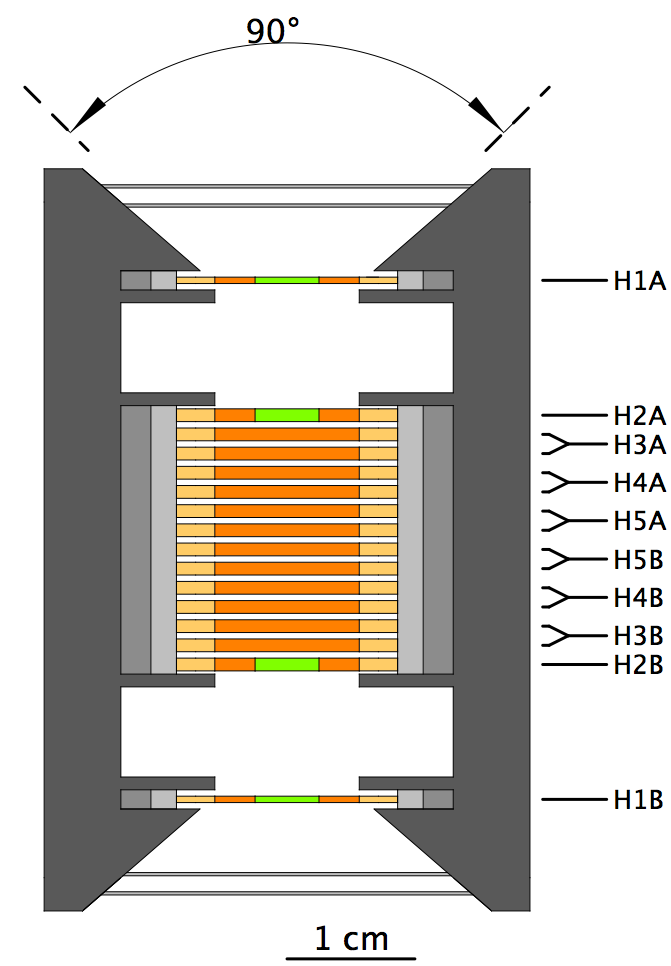 windows (each end):
  2× 127 μm Kapton
color:  active silicon
grey: inactive material
MW  21 Oct 2013
SPP/ISIS PDR: EPI-Hi Sensor Draft Slides
7
Solid State Detectors
Segmentation of Active Areas:
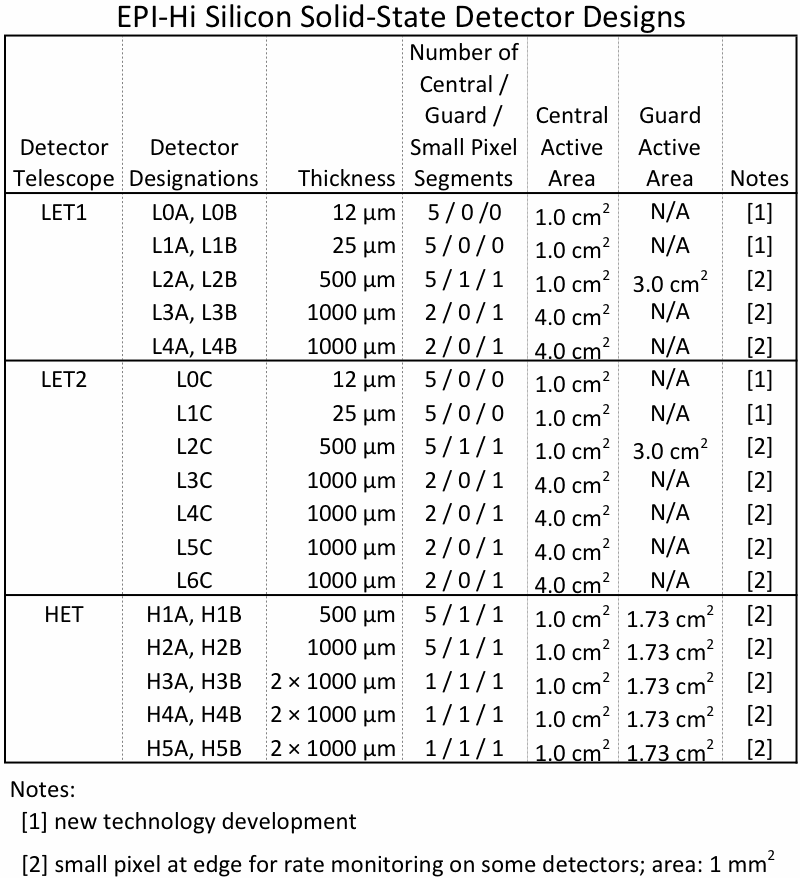 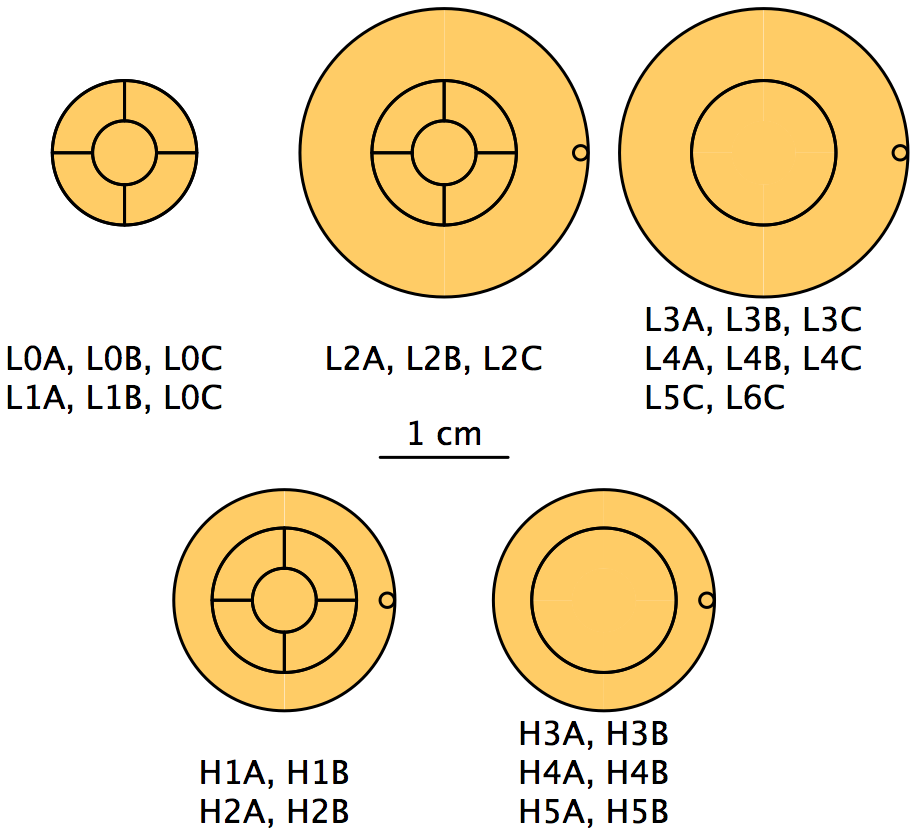 center
small pixel
guard
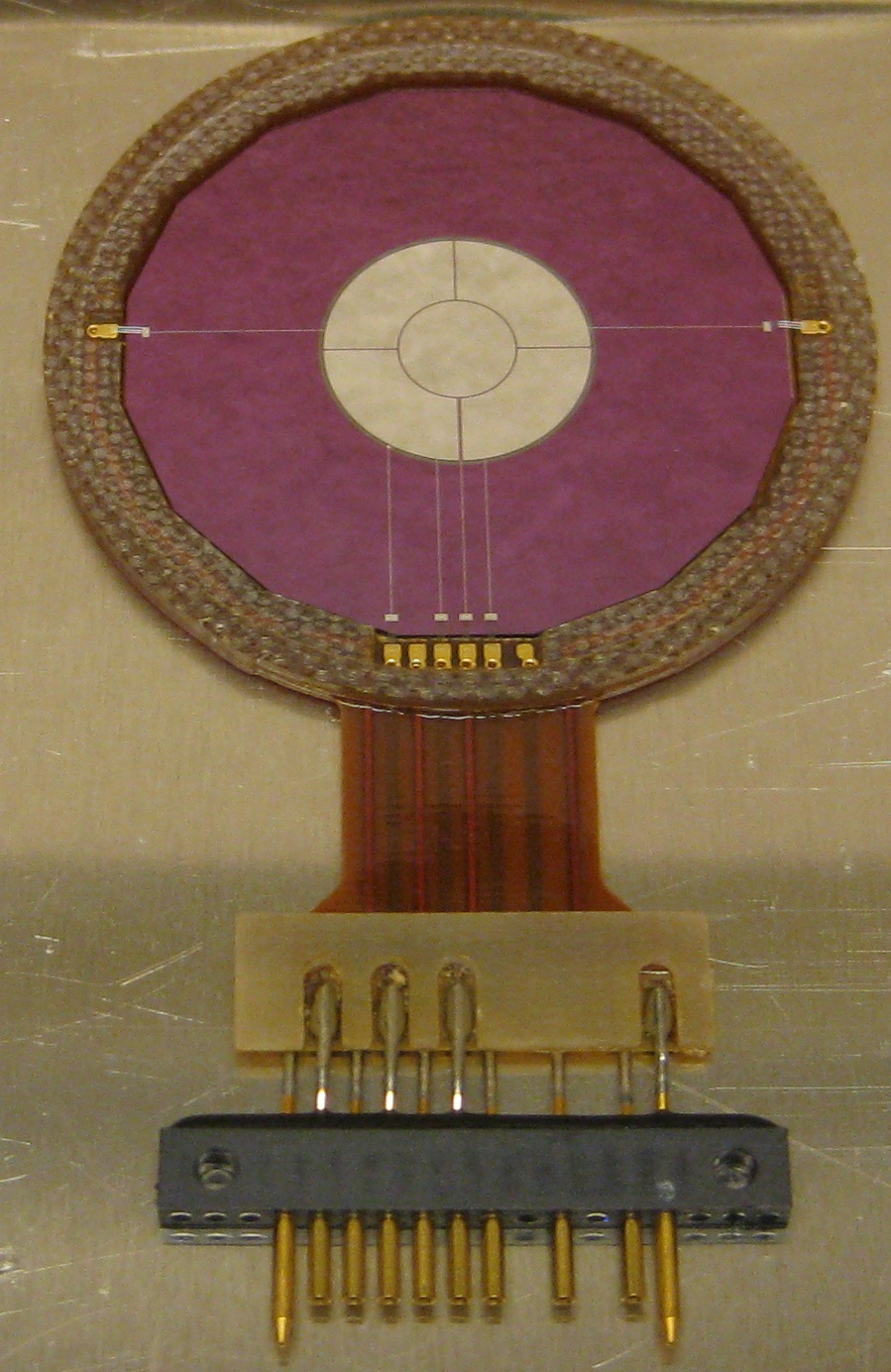 prototype L1 detector
MW  21 Oct 2013
SPP/ISIS PDR: EPI-Hi Sensor Draft Slides
8
Species and Energy Coverage and Energy Binning
Rates are accumulated on board in logarithmically spaced energy bins of width of a factor of 2^½ or 2^¼
 Bin width of 2^½ corresponds to ~6.6 bins per decade
 Larger bins are used for some rates accumulated at the highest cadence (1 second) in order to increase statistical accuracy.
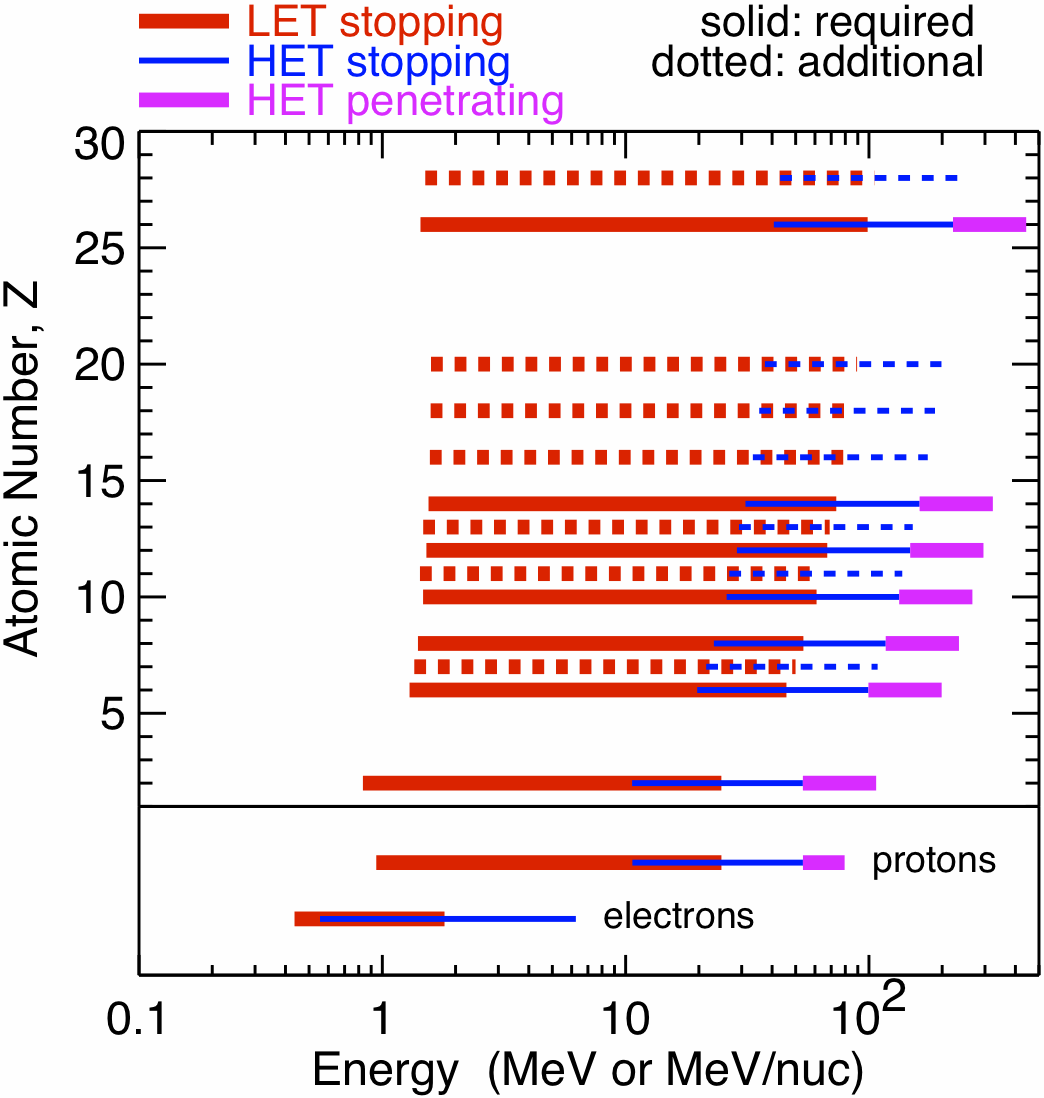 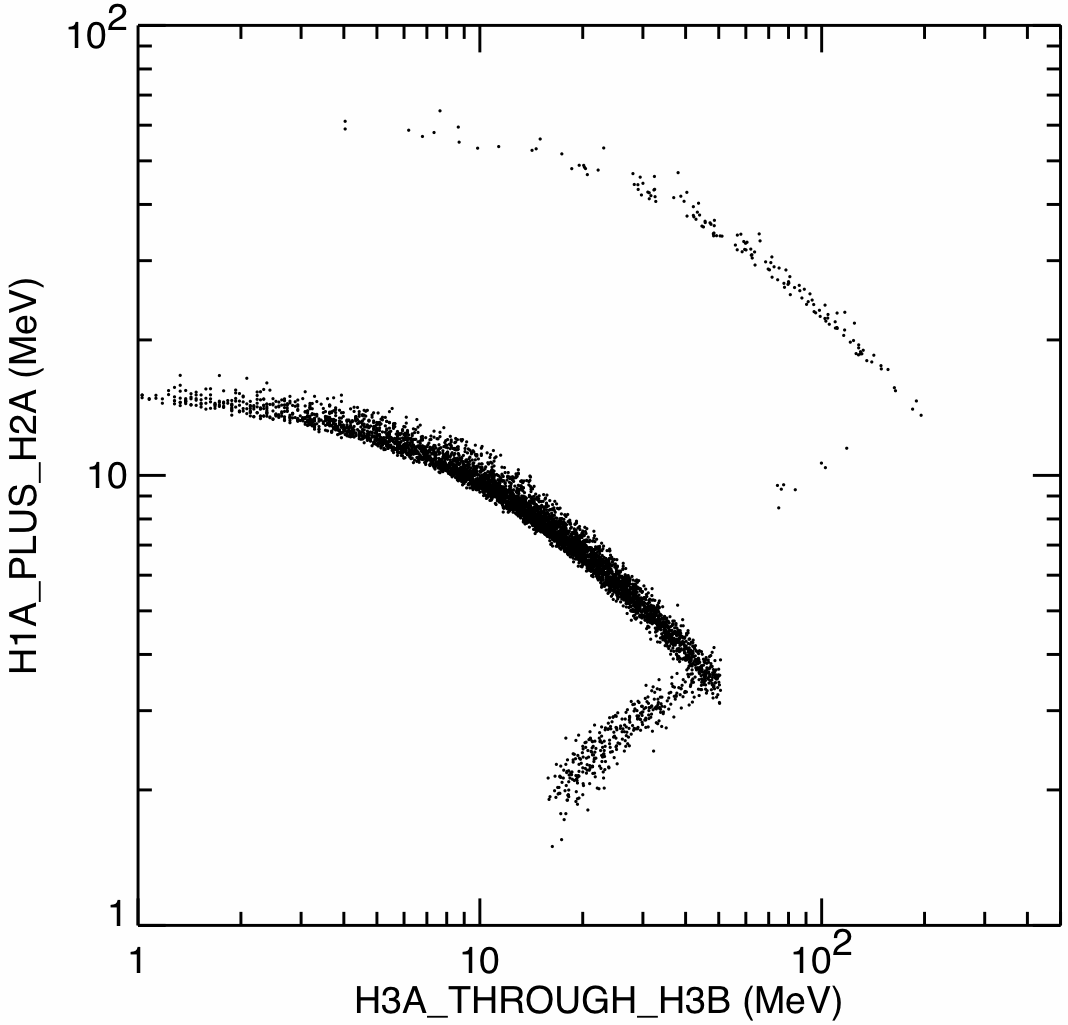 stopping He
stopping protons
penetrating protons
MW  21 Oct 2013
SPP/ISIS PDR: EPI-Hi Sensor Draft Slides
9
Element Resolution
Energy loss measurements from the detector in which a particle stops (E’) and the preceding detector (ΔE) organize the data into distinct tracks for the various elements.
 Sector information is used to obtain mean thickness penetrated in the ΔE detector and make an on-board correction to the measured energies to optimize species resolution.
 Energy assigned on board includes energies measured in overlying detectors and calculated energy loss in windows.
Monte Carlo simulation of ion response.
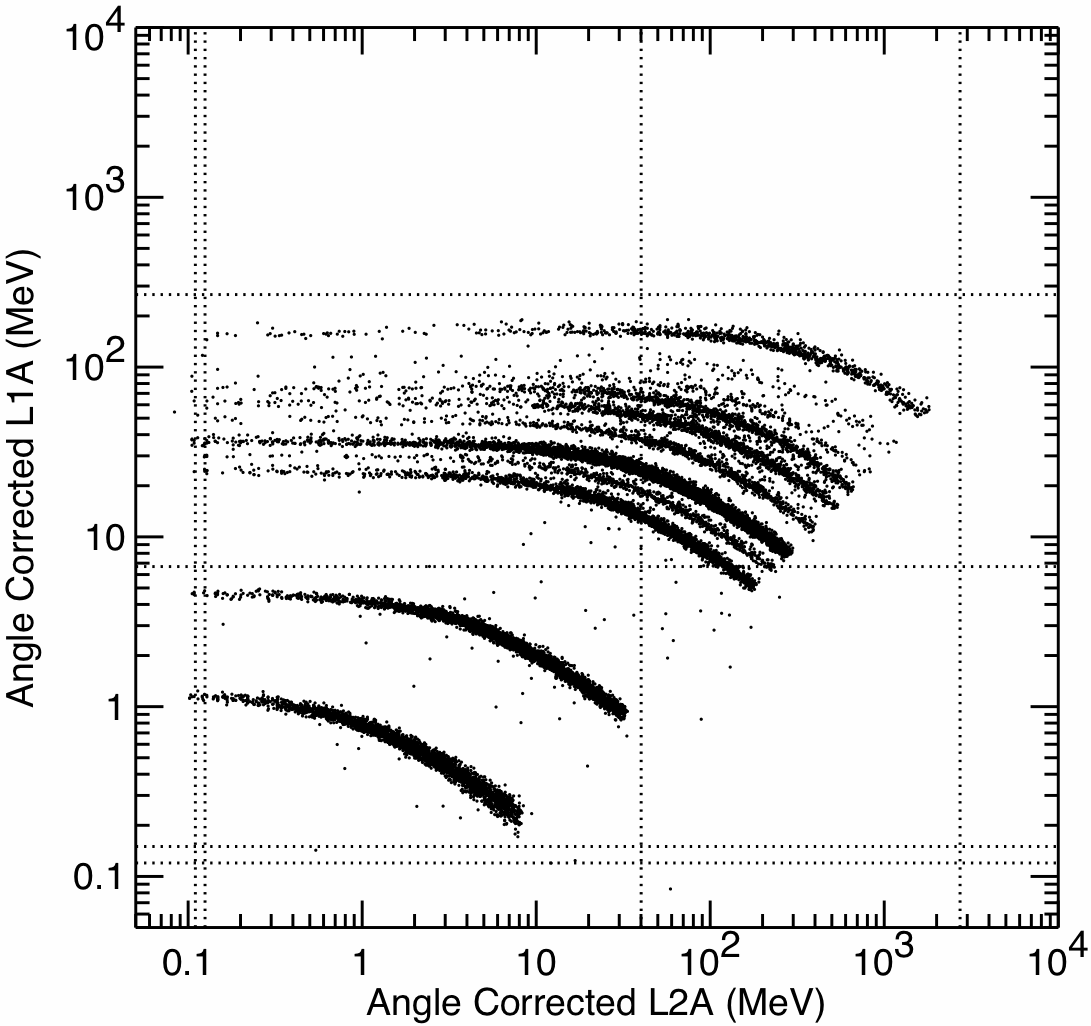 Example:
ΔE measured in L1A (25 μm)
E’ measured in L2A (500 μm)
all incidence directions included
Fe
Si
Ne
O
C
He
H
MW  21 Oct 2013
SPP/ISIS PDR: EPI-Hi Sensor Draft Slides
10
Helium Isotope Identification
geometry defined by L0L1L2 coincidence (~1/4 of L1L2 geometry)
full geometry defined by L1L2 coincidence
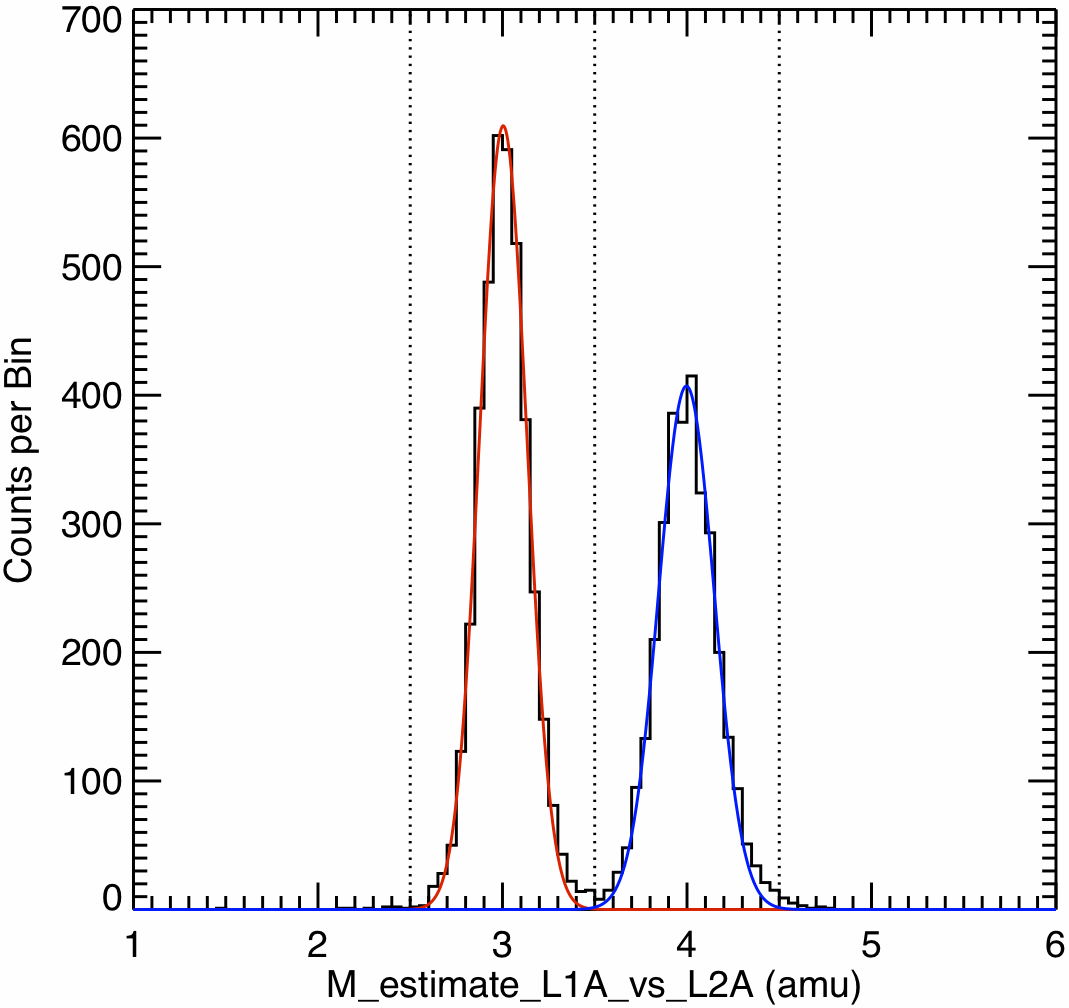 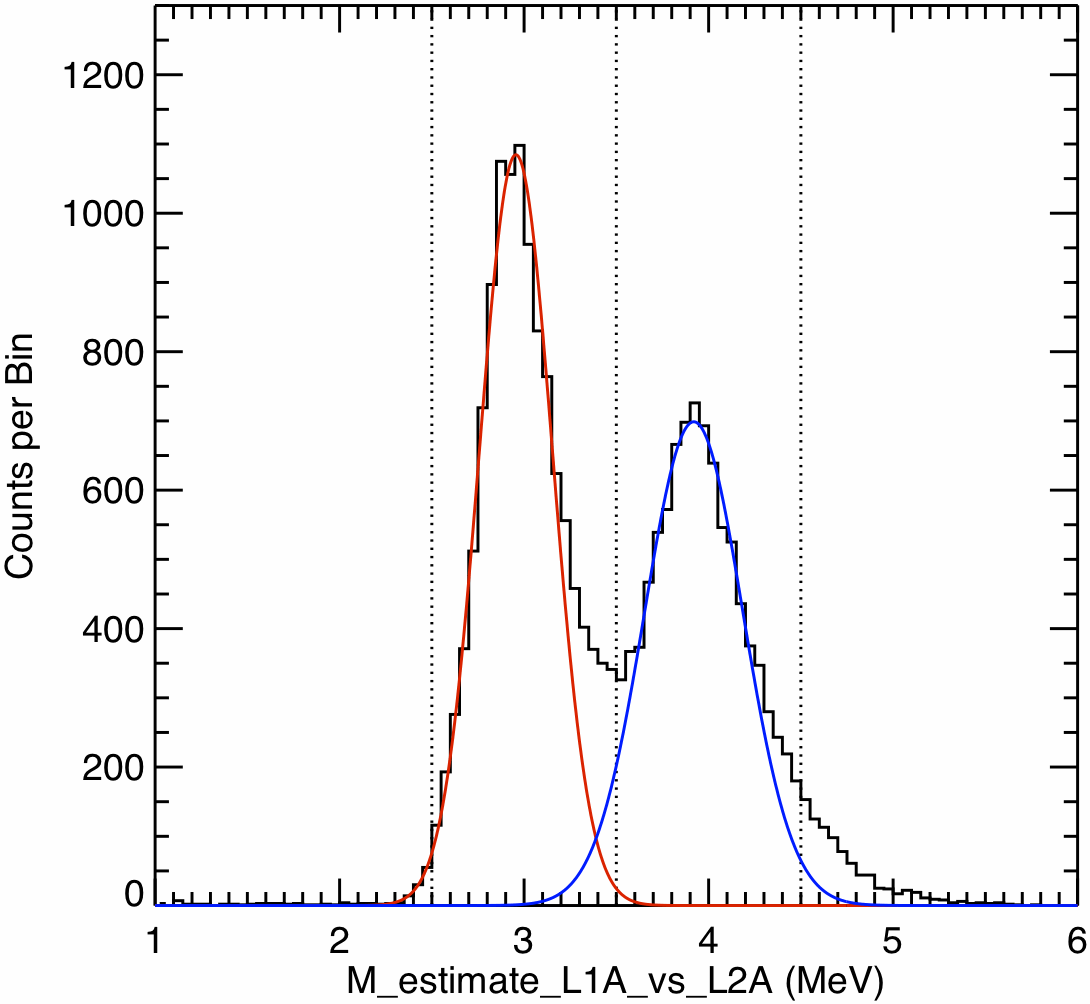 FWHM:
3He  0.47 amu
4He  0.64 amu
FWHM:
3He  0.30 amu
4He  0.35 amu
Monte Carlo simulation of He isotope resolution: example based on L1A vs L2A
 resolution dominated by effect of incidence angle uncertainty on ΔE thickness penetrated
 restricting analysis to narrow-angle sectors gives higher resolution dataset
 other effects (e.g., channeling) limit measurable 3He/4He ratio at energies of a few MeV/nuc to >~5%
MW  21 Oct 2013
SPP/ISIS PDR: EPI-Hi Sensor Draft Slides
11
Electron Identification
STEREO/HET Electron Threshold: GEANT4 simulation
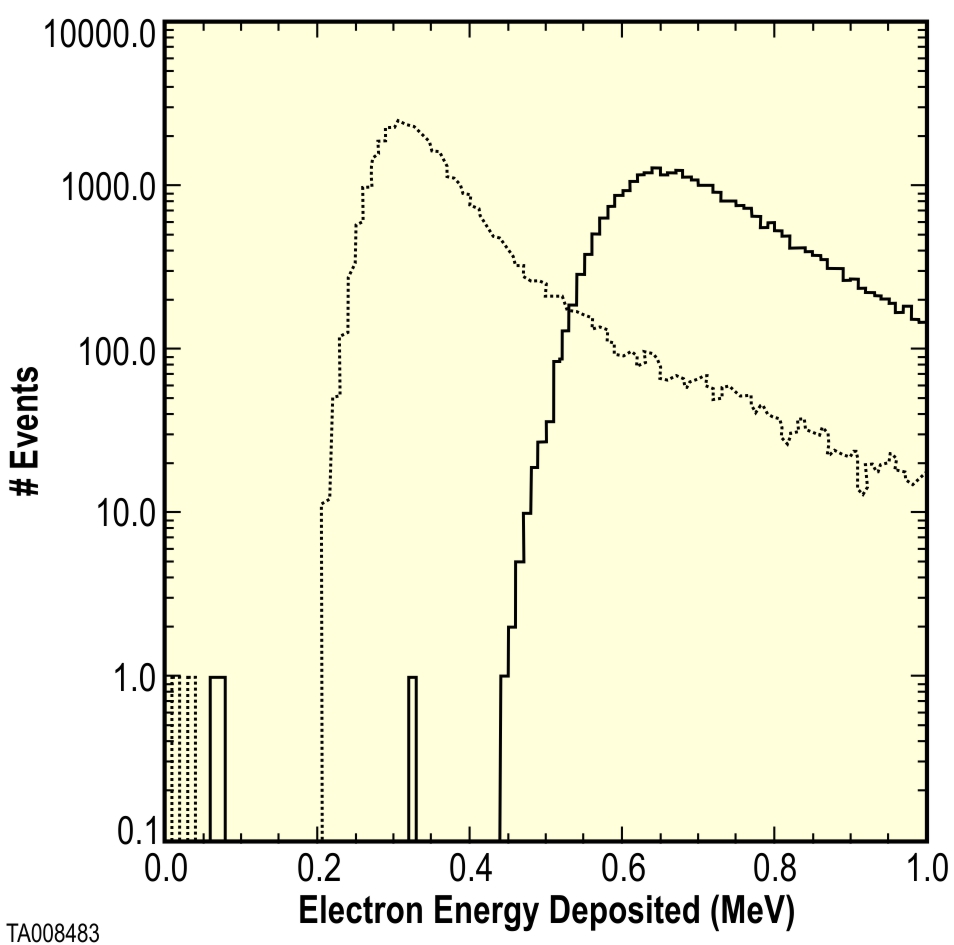 Example: measurements from the STEREO/HET telescope in the 13 Dec 2013 SEP event
2000 μm detector
1000 μm detector
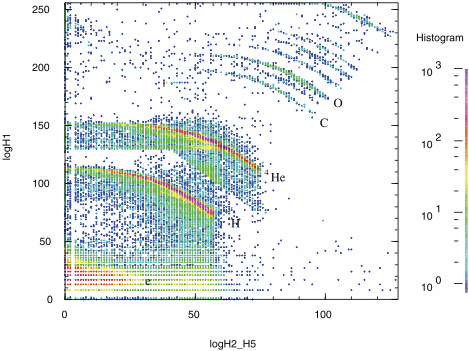 von Rosenvinge et al., 2008
von Rosenvinge et al., Space Sci. Rev., 136, 391, 2008
EPI-Hi HET uses a 500μm front, detector vs 1000μm in STEREO/HET
 high-energy electrons should deposit ~0.17 MeV in H1 and be detectable using the modeled 0.11 MeV threshold
 once electronic noise level has been measured in a realistic setup, we will assess whether a modest increase in the H1 thickness is desirable
electrons
MW  21 Oct 2013
SPP/ISIS PDR: EPI-Hi Sensor Draft Slides
12
Fields of View
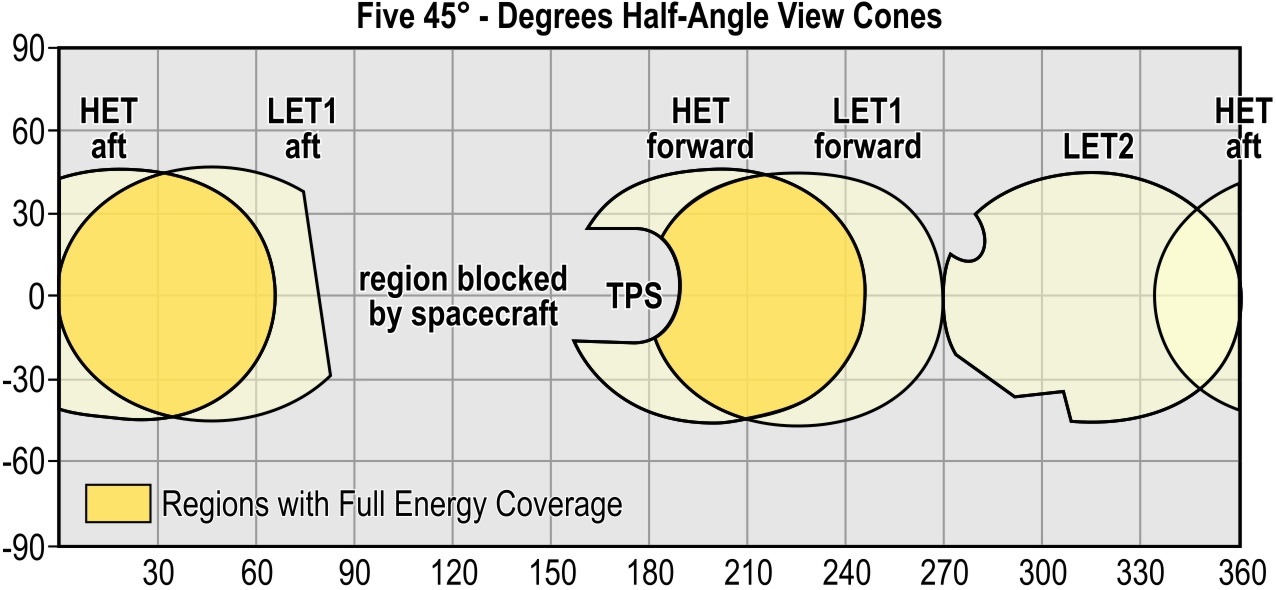 Elevation
Azimuth
MW  21 Oct 2013
SPP/ISIS PDR: EPI-Hi Sensor Draft Slides
13
Angular Sectoring
Locations of Centers of Angular Sectors, Telescope Axis at Center of Diagram
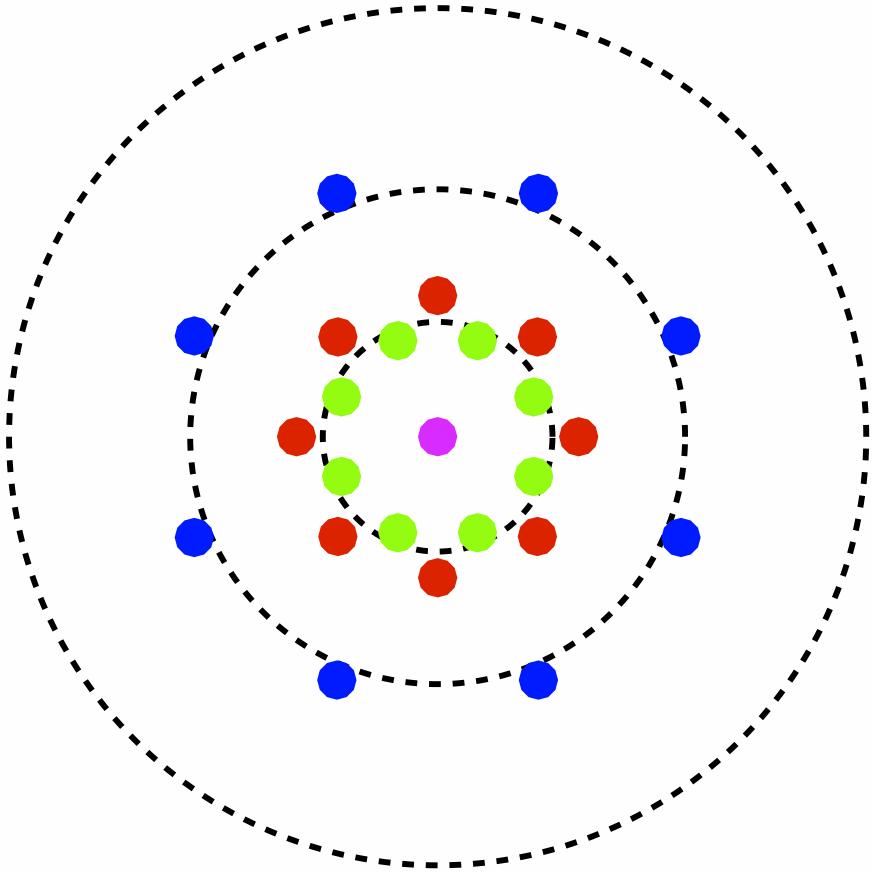 particle directions of incidence are determined based on active elements hit in two position-sensitive Si detectors (L0 and L1, L1 and L2, or H1 and H2)
 each of these detectors has central bull’s eye surrounded by 4 quadrants
 area of each active element is 0.2 cm2
 quadrants in the second detector rotated 45° about the telescope axis relative to those in the first detector
 25 combinations of hit elements in the two detectors are used to assign event to a viewing sector
 for an isotropic distribution of particles, ≥80% of the particles detected in a sector have directions of incidence within 15° of the mean viewing direction of the sector
 significant overlaps among sectors allows measurements of particle distributions with angular resolution smaller than the size of a sector
 HET provides sectored electron data, LET1 provides only front-back direction information for electrons
30°
15°
45°
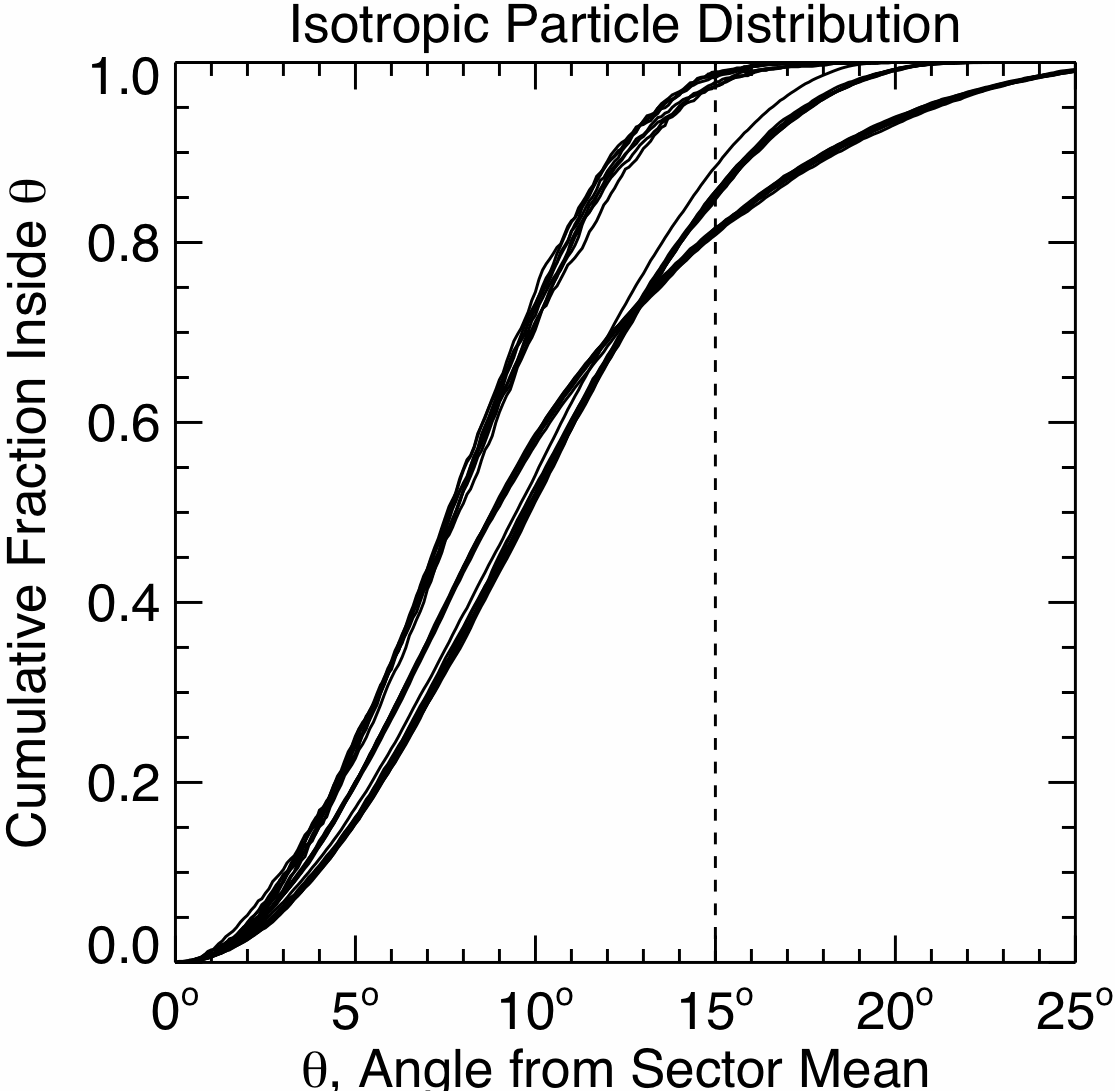 MW  21 Oct 2013
SPP/ISIS PDR: EPI-Hi Sensor Draft Slides
14
Measurement Cadences
highest cadence: 1 second
 used for one electron bin below and one above 1 MeV
 used for 4 proton bins above 1 MeV
intermediate cadence:  10 sec
 used for narrow energy bins for e, H, He, 3He
 used for intermediate energy resolution bins for element groups CNO, NeMgSi, Fe
normal cadence: 60 sec
 used for narrow energy bins for 3He, and major elements from C through Ni
 used for wide energy bins for groups of ultraheavy elements
low cadence: 300 sec
 used for angular distribution of e, p, He, 3He, CNO, NeMgSi, and Fe in intermediate energy bins
very low cadence:  1 hr
 all rates accumulated at cadences of 60 sec and 300 sec are also accumulated over 1 hr
MW  21 Oct 2013
SPP/ISIS PDR: EPI-Hi Sensor Draft Slides
15
Dynamic Range in Particle Intensities (1/2)
protons and He dominate the EPI-Hi count rates and the associated dead-time
 a “dynamic threshold” system, successfully used in the LET and HET instruments on STEREO, allows the adjustment of the geometrical factor for protons and He while maintaining the full geometrical factor for Z≥6 elements
 in several stages, thresholds are raised on all but one active element in detectors progressively deeper in the stack to suppress protons and He over a portion of the instrument geometrical factor
 a detector element that remains sensitive to protons and He is used to monitor the actual rate so that thresholds can be returned to the lower values (with some hysteresis) when particle intensities have decreased
 count rates at which thresholds are dynamically raised and lowered are controlled by entries in the command table
Example from STEREO/LET
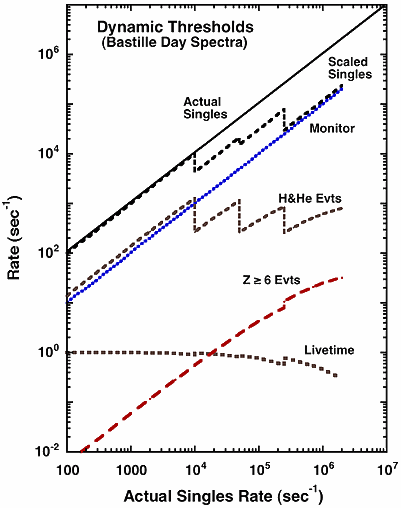 Mewaldt et al., Space Sci. Rev.,
136, 285, 2008
MW  21 Oct 2013
SPP/ISIS PDR: EPI-Hi Sensor Draft Slides
16
Dynamic Range in Particle Intensities (2/2)
the SPP Science and Technology Definition Team estimated that measurements of protons above 1 MeV would need to cover an intensity range up to 5×105/cm2sr-s
 recent analysis by the SPP project derived a 95% confidence level worst case proton intensity a factor of 300 greater than this value, 1.5×108/cm2sr-s
 Monte Carlo simulations of the HET response to this worst case spectrum (assumed to be isotropic) found an overall count rate ~1.5×109/s, including out-of-geometry protons
 in its normal operating mode, EPI-Hi will be able to measure protons up to rates of ~104/s with minimal dead-time, corresponding to an integral intensity of ~103/cm2sr-s
 use of dynamic thresholds to reduce the geometrical factor for protons and He by a factor ~25 allows measurements up to intensities of ~2.5×104/cm2sr-s with high live-time and up to ~2.5×105/cm2sr-s before the live-time fall to ~10%
 to continue operation beyond this point, small (1 mm2) pixels with areas ~5% of the smallest normal detector elements are used for counting singles rates at a few depths in the instrument
 by setting pixel thresholds just below the energy of a stopping proton, the variation of pixel count rates with depth in the telescope will also provide some rudimentary spectral information
 present estimates are that these pixels will be useful for measuring proton intensities up to at least ~5×106/cm2sr-s, an order of magnitude greater than called for by the STDT but a factor ~30 below the recent estimate from the project, thus the very largest SEP events occurring close to perihelion will saturate the instrument
 further analysis is needed to refine the above estimates and determine their science impact
MW  21 Oct 2013
SPP/ISIS PDR: EPI-Hi Sensor Draft Slides
17
Redunancies:  Design for Graceful Degradation
The radiation and dust environments close to the Sun are poorly known and may be severe.
 The front detectors, particularly in the LETs, have minimal shielding in order to achieve a low energy threshold and are thus particularly vulnerable to damage by radiation and dust.
 The normal instrument coincidence logic defines some categories of events that do not require a signal from an L0 detector, so failure of an L0 detector would increase the LET telescope threshold but otherwise not interfere with instrument operation.
 The coincidence equations can be redefined in order to optimize performance in the event of other detector failures.  For example, if an H1 detector were to fail the HET coincidence could be redefined to define events based on detectors deeper in the stack and allow measurements with poorer angular and energy resolution.
 The double ended telescopes have separate bias supplies for the two ends to preserve functionality in the event of a bias failure.
 Resistors in series with detectors allow a limited number of shorted detectors without comprising the operation of an entire telescope end.
MW  21 Oct 2013
SPP/ISIS PDR: EPI-Hi Sensor Draft Slides
18
Additional Capabilities: Bonus Science Opportunities
UH Element Enhancements
EPI-Hi lends itself to several measurements without requiring modifications of the hardware design:
 ultraheavy (UH) elements:  PHASIC dynamic range allows measurements of of groups of elements with atomic numbers Z≥30.  Large enhancements of UH elements are sometimes are observed in impulsive SEP events.
 22Ne/20Ne isotope ratio measurements:  this isotope ratio has been observed to be enhanced by factors ~5 in some impulsive events.
 neutral particles including gamma-rays, neutrons, and energetic neutral atoms (ENAs):  HET should be capable of measuring gammas and neutrons in some large SEP events.  LET should be able to identify ENA hydrogen originating from charge exchange between SEP protons and ambient H atoms in the corona.
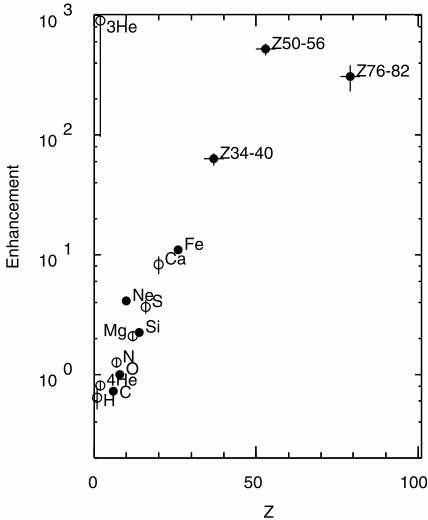 Reames et al. 2004
ENA Hydrogen from an SEP Event
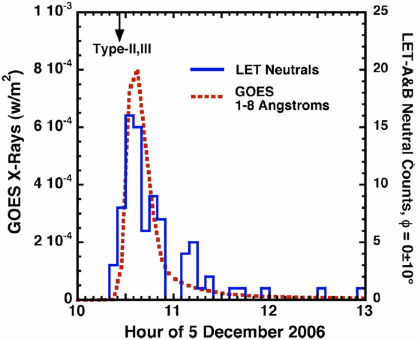 Mewaldt et al. 2009
MW  21 Oct 2013
SPP/ISIS PDR: EPI-Hi Sensor Draft Slides
19
Peer Review Results
A combined peer review of the sensor system and front-end electronics (PHASIC) design was held on 1 March 2013 to address the suitability of this combination for making the required measurements.  External (non-EPI-Hi) reviewers: Rick Leske (Caltech), Matt Hill (APL), Mihir Desai (SwRI).
Significant Issues Raised and Responses or Actions Taken:
 If the instrument experiences large temperature variations, electronic thresholds, gains, and offsets could change enough to require updating parameters used for the on-board analysis during a solar encounter.  Response/Action: The project has been requested to provide estimates of how temperature will vary over an orbit in order to determine whether software will need to have the capability of  autonomously updating thresholds, gains, and offsets during the encounters.
Large dynamic range could lead to significant cross-talk and possibly retriggering, as experienced on STEREO/LET.  Response/Action:  PHASIC design has been modified to reduce the amplitude of the second lobe of the shaped pulse, which is what could cause retriggering.  New design incorporates a register for recording time dependence of  discriminator output so that it can be used to identify retriggering and cross-talk.  These new features will require testing.
MW  21 Oct 2013
SPP/ISIS PDR: EPI-Hi Sensor Draft Slides
20
Summary
EPI-Hi builds on heritage from the STEREO/LET and HET instruments to provide a combination of sensor system and electronics capable of meeting the requirements of Solar Probe Plus.
 Significant new features include:
 the development of thin silicon detectors to reduce the EPI-Hi energy threshold and achieve some overlap with EPI-Lo
 compact packaging of detector stacks to reduce backgrounds and improve performance under conditions of high particle intensities
 addition of small detector segments (“small pixels”) that can be used to provide a measure of proton intensities under extreme conditions
 enhancement of capabilities for on-board analysis including He isotope identification and multiple measurement cadences to optimize the use of available telemetry
MW  21 Oct 2013
SPP/ISIS PDR: EPI-Hi Sensor Draft Slides
21